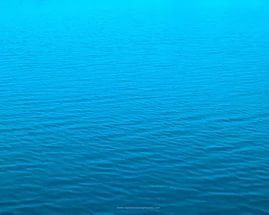 ТУЛЯКИ - УЧАСТНИКИ ВЕЛИКОЙ СЕВЕРНОЙ ЭКСПЕДИЦИИ
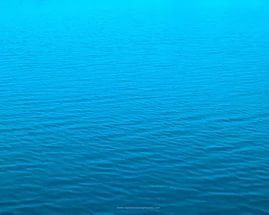 ВЕЛИКАЯ СЕВЕРНАЯ ЭКСПЕДИЦИЯ
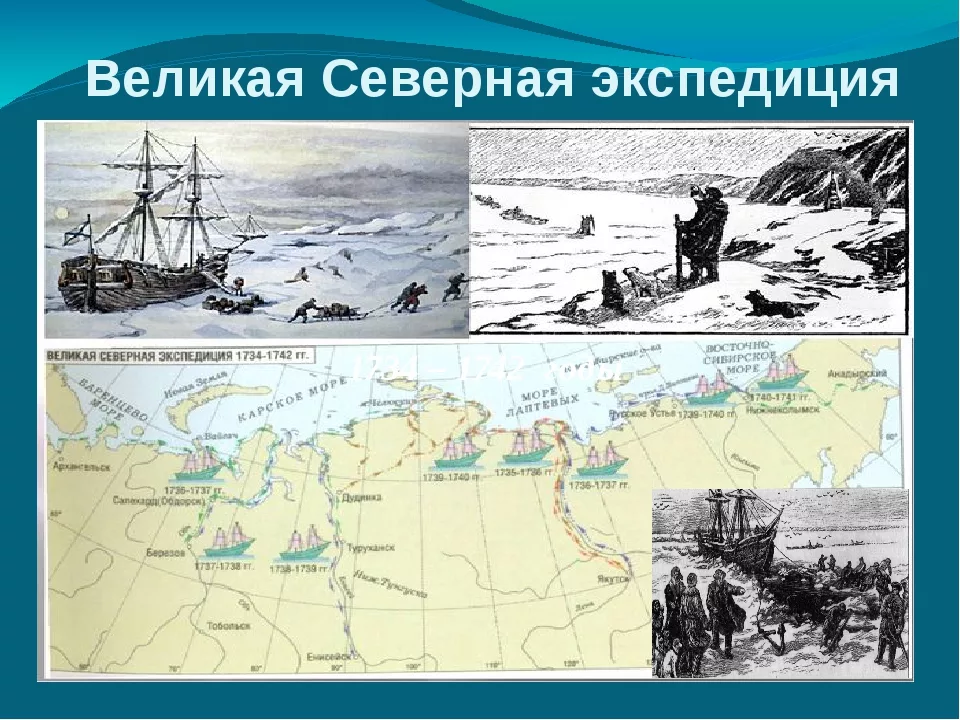 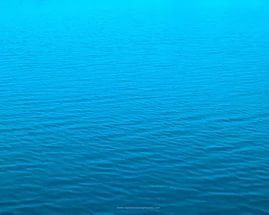 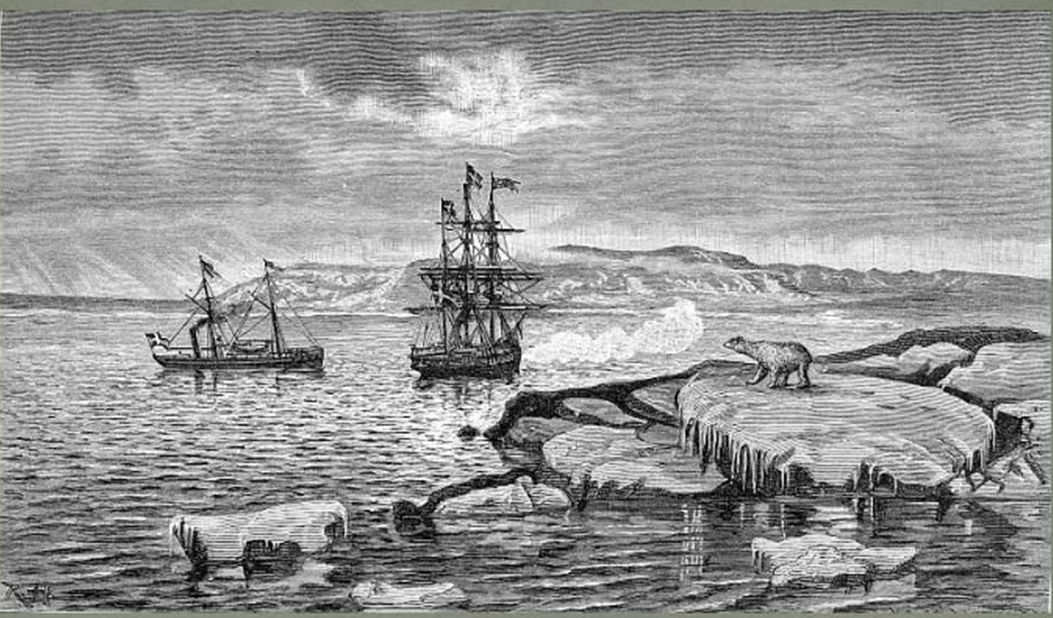 АЛЕКСЕЙ ИВАНОВИЧ
 СКУРАТОВ
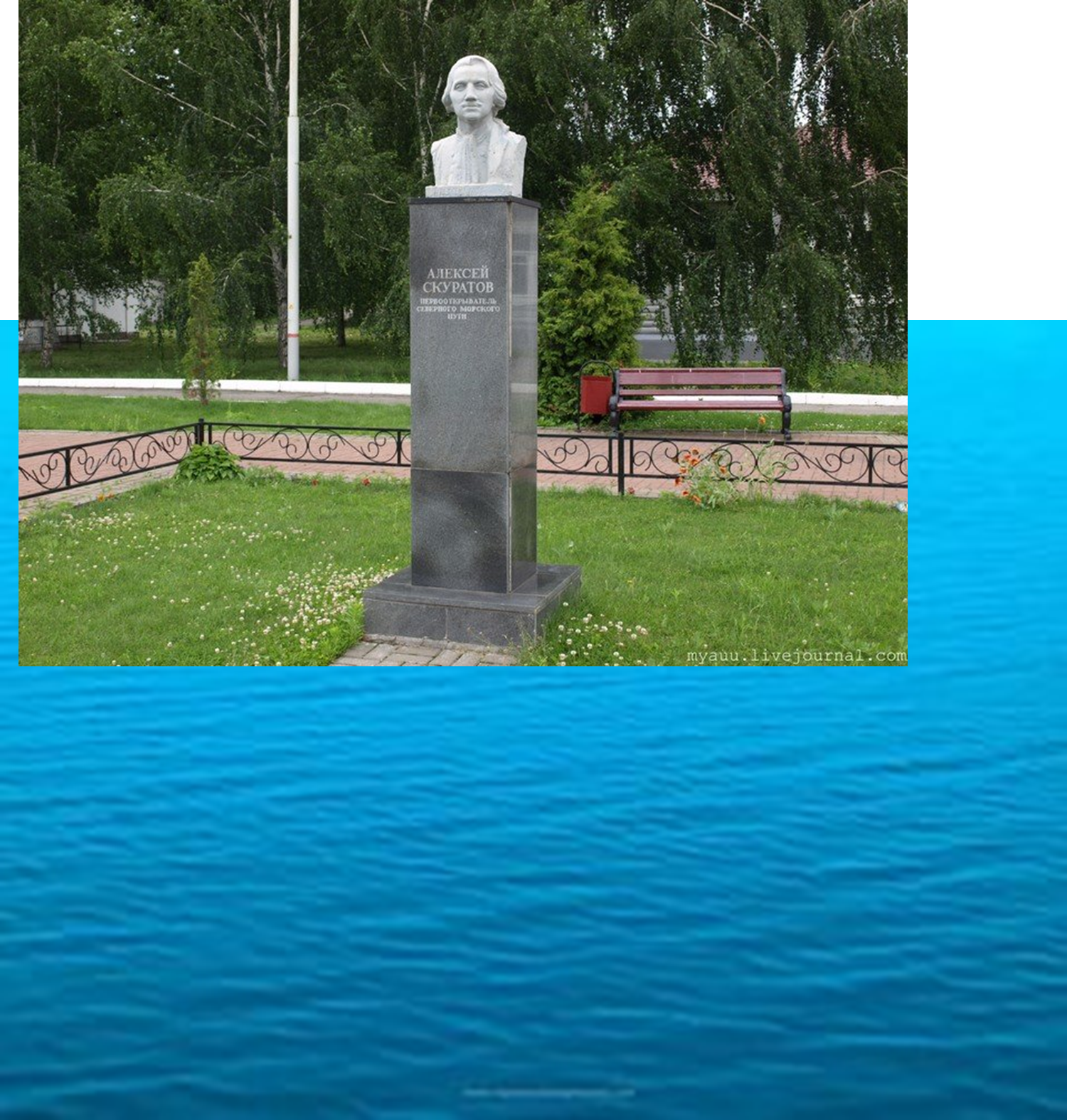 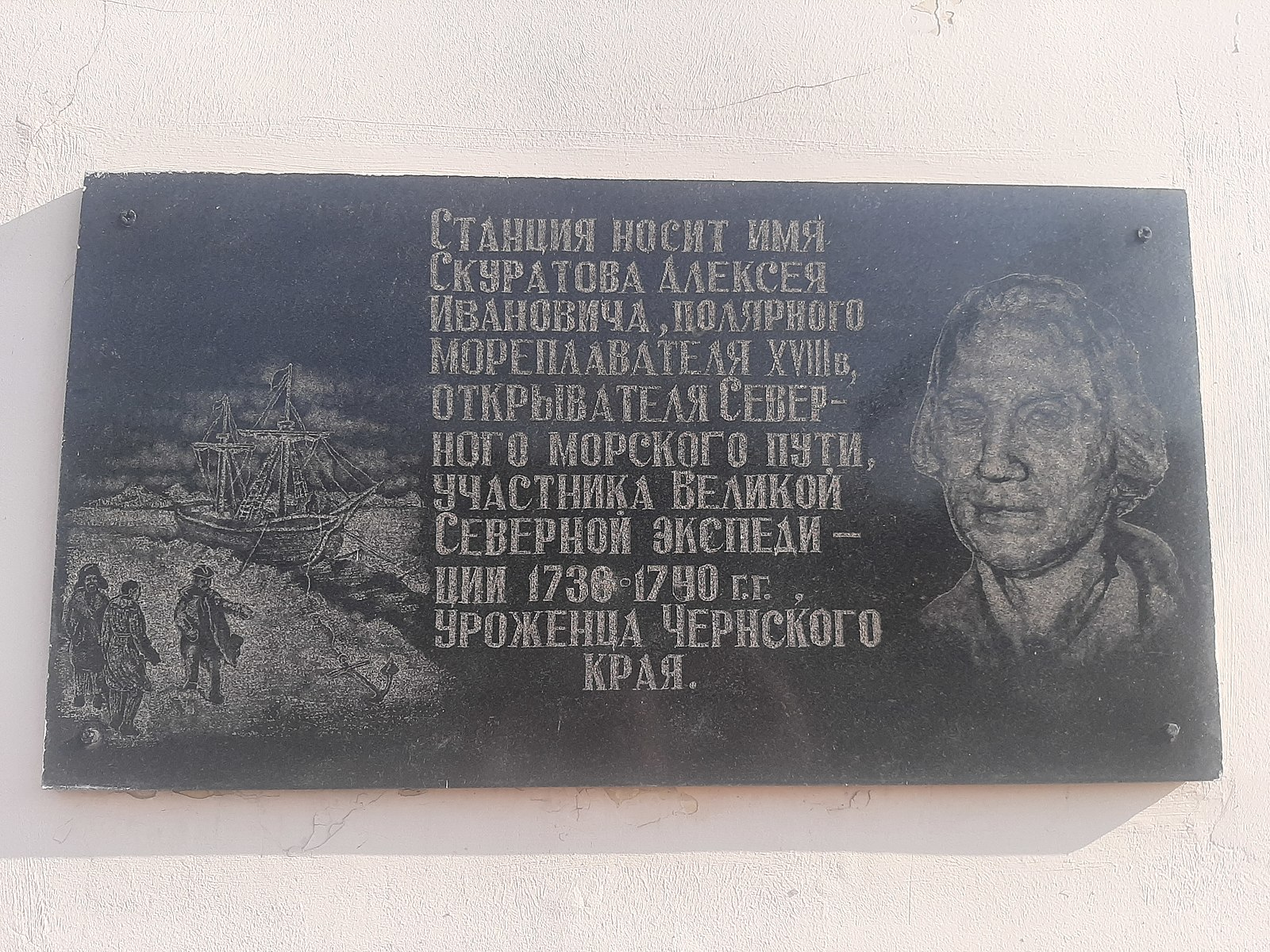 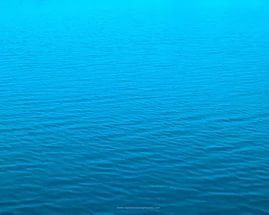 ИВАН МИХАЙЛОВИЧ СУХОТИН
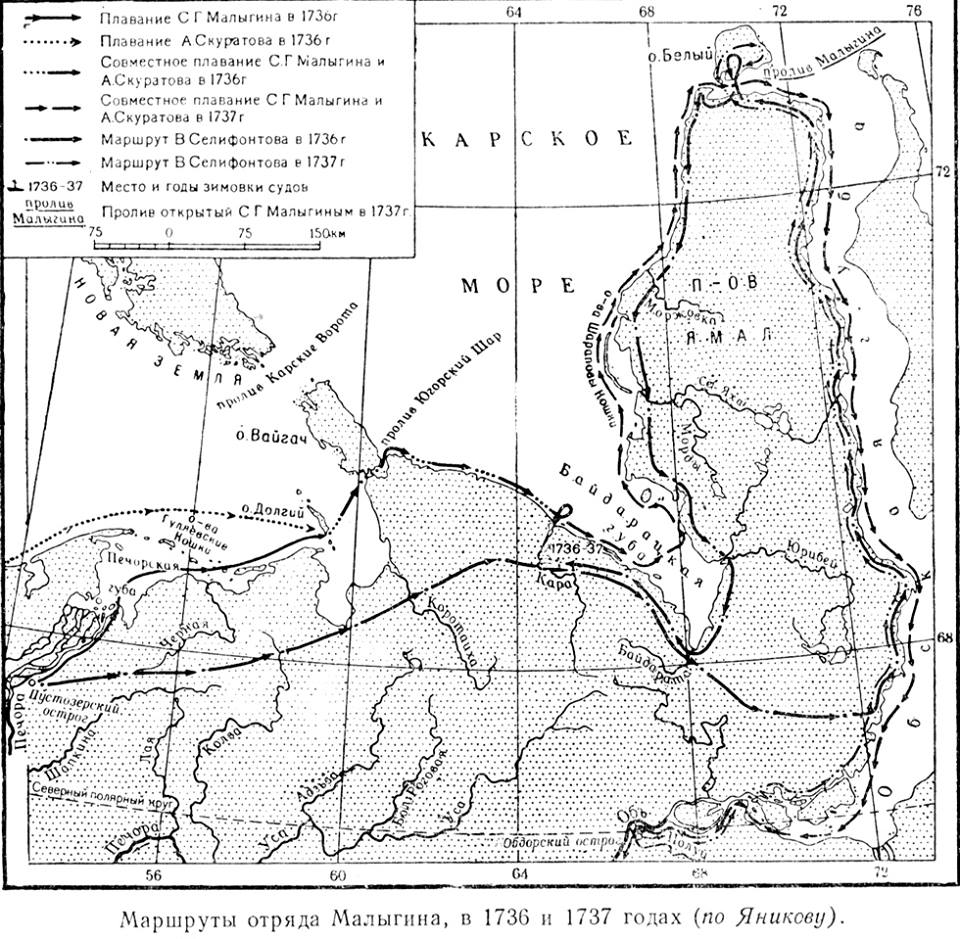 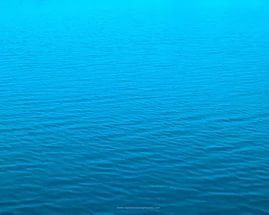 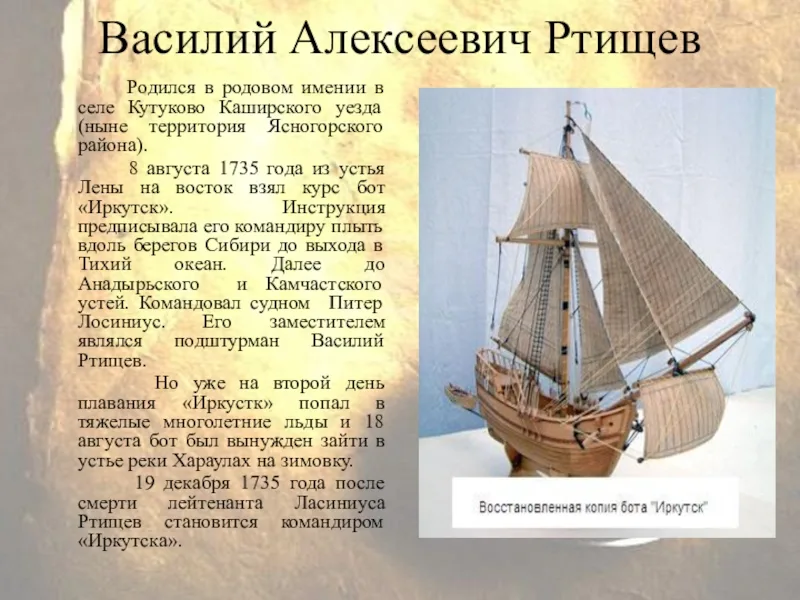 ВАСИЛИЙ 
АЛЕКСЕЕВИЧ
 РТИЩЕВ
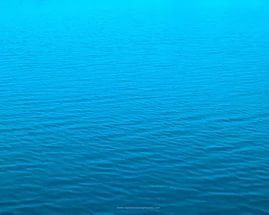 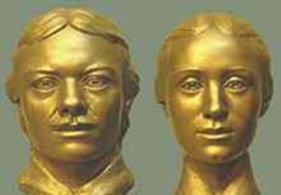 ВАСИЛИЙ
 ВАСИЛЬЕВИЧ
ТАТЬЯНА ФЕДОРОВНА
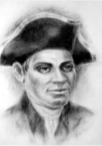 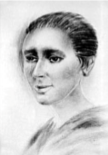 ПРОНЧИЩЕВЫ
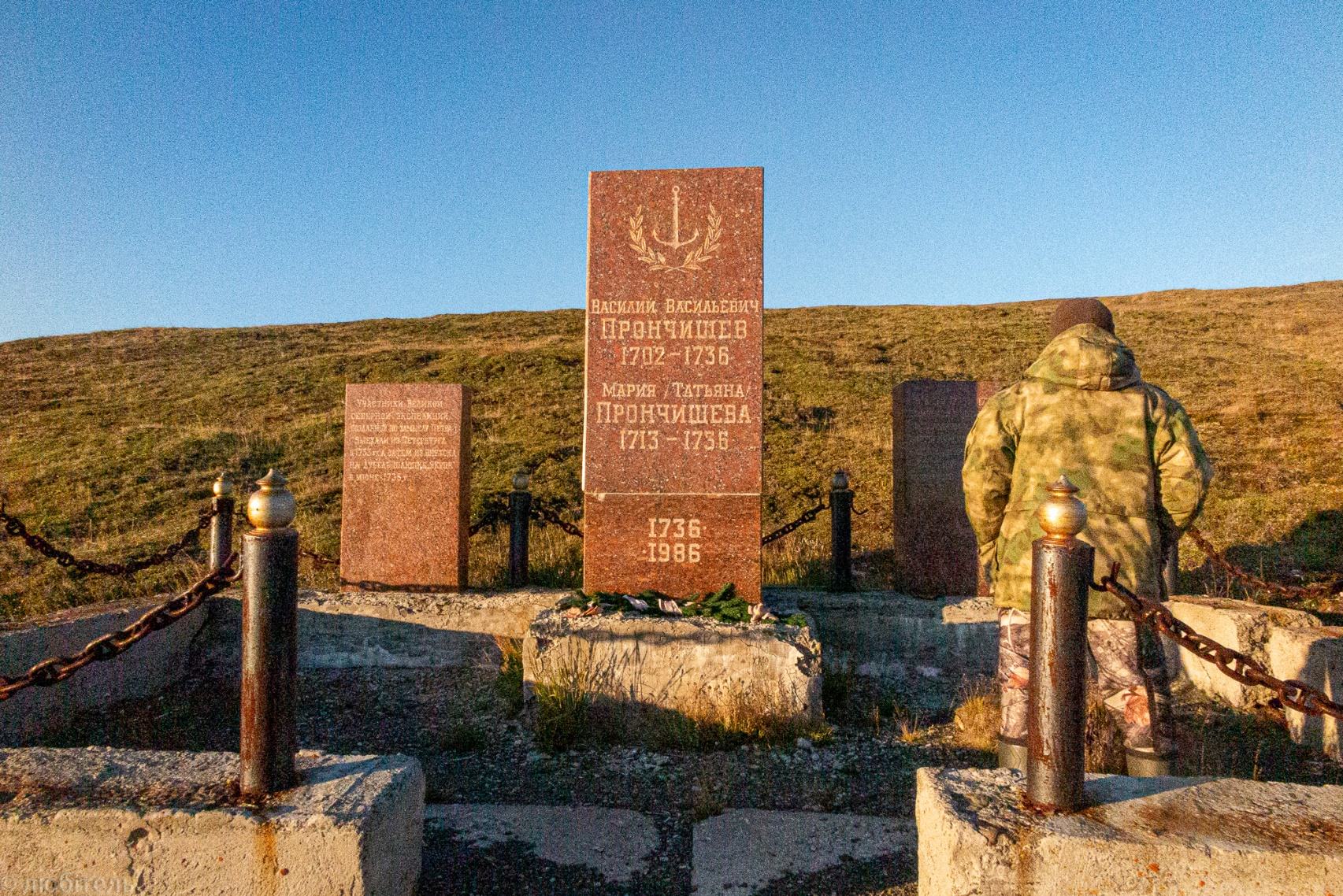 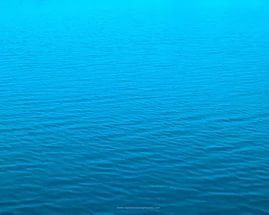 СЕМЕН
 ИВАНОВИЧ 
ЧЕЛЮСКИН
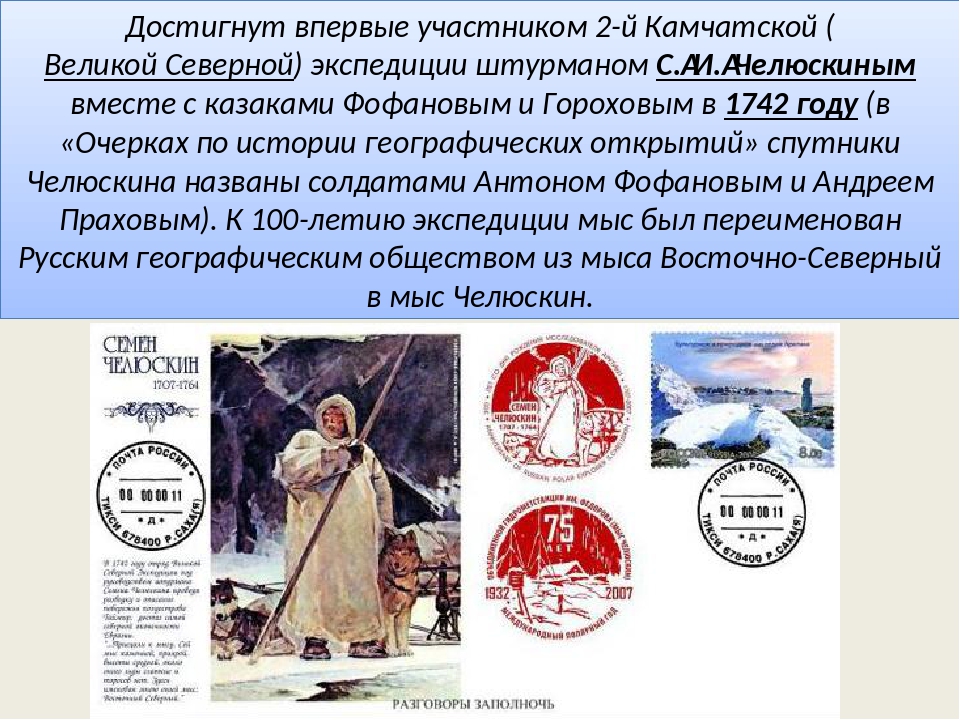 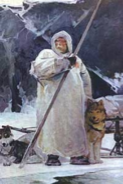